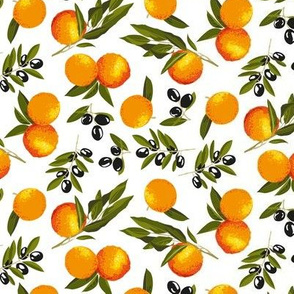 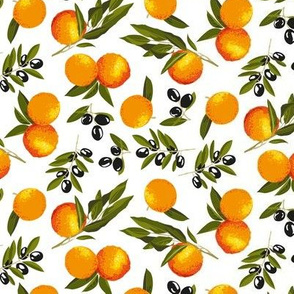 My Erasmus Trip to Spain
by Daniel Makhnach
Day 1: February 17th Warsaw - Sevilla
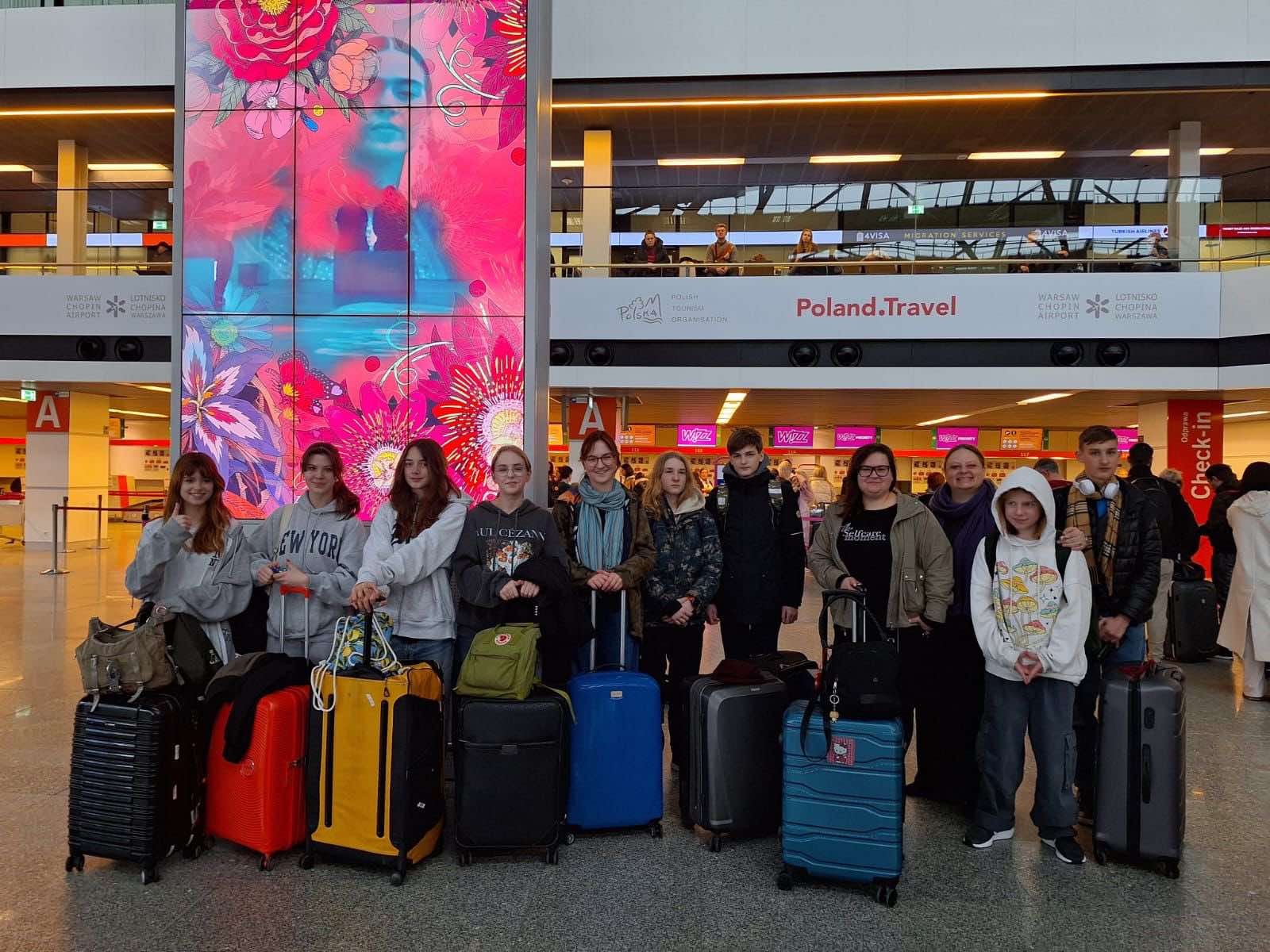 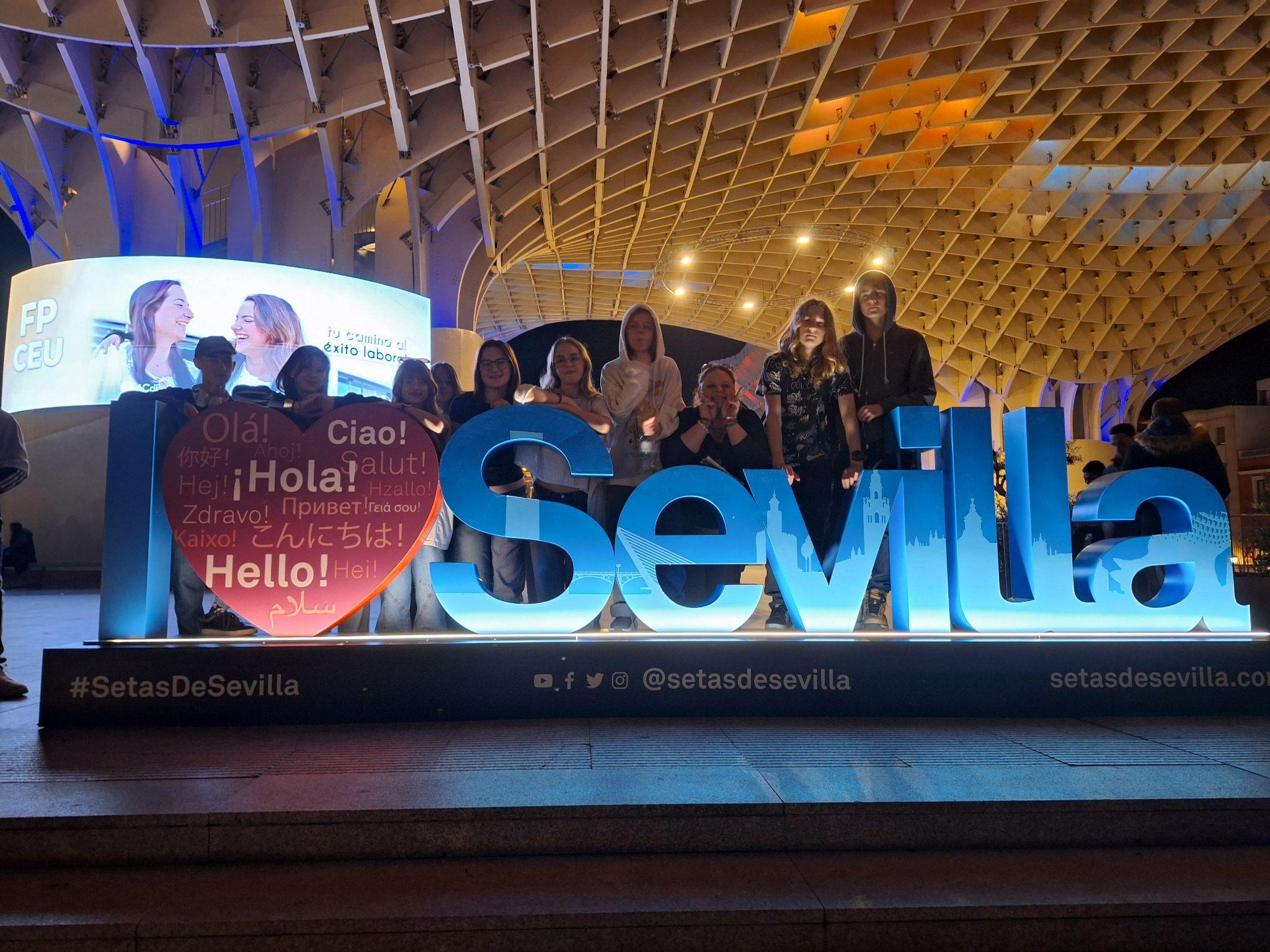 Day 2: February 18th Sevilla - Villanueva de la Serena
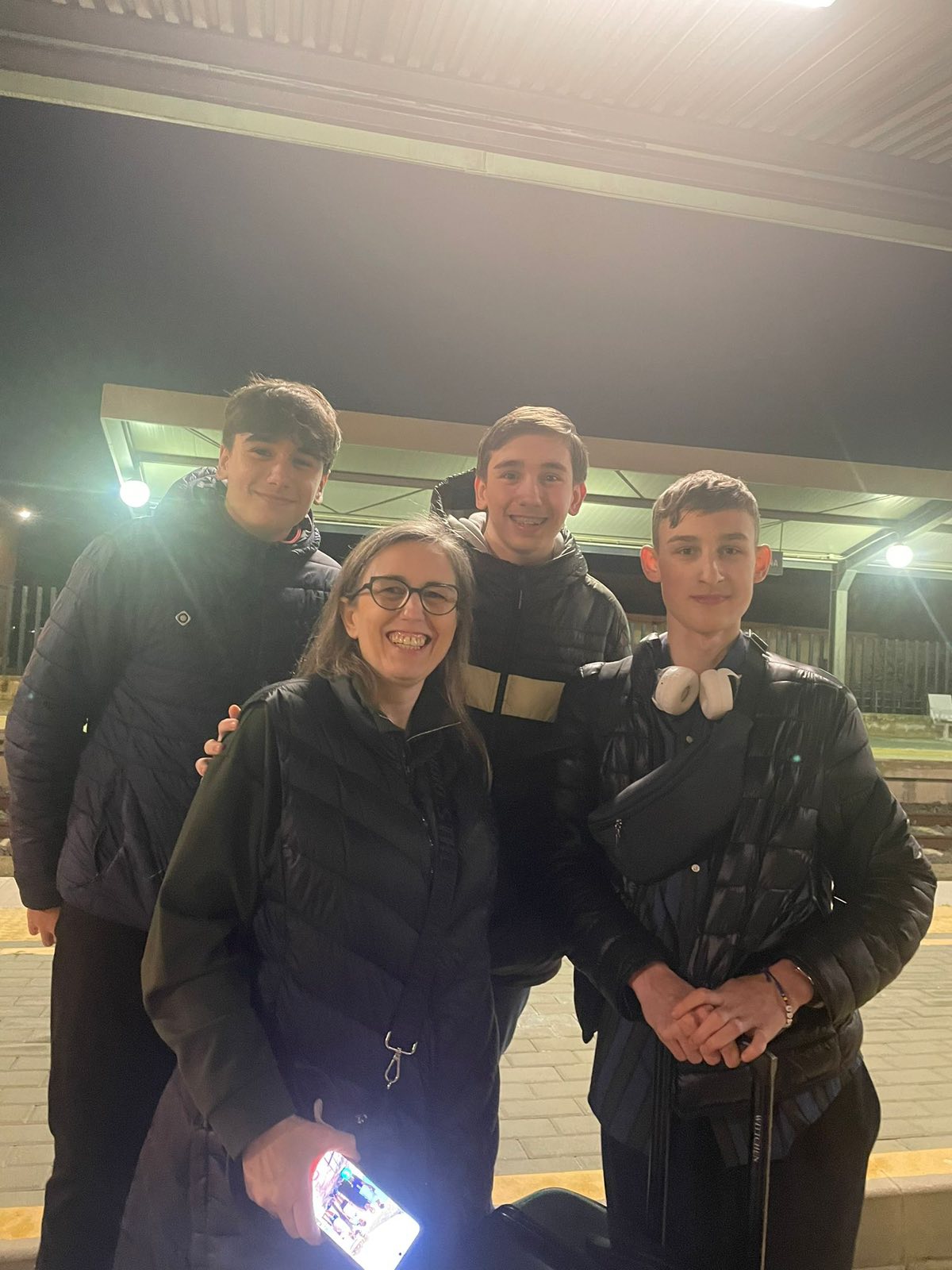 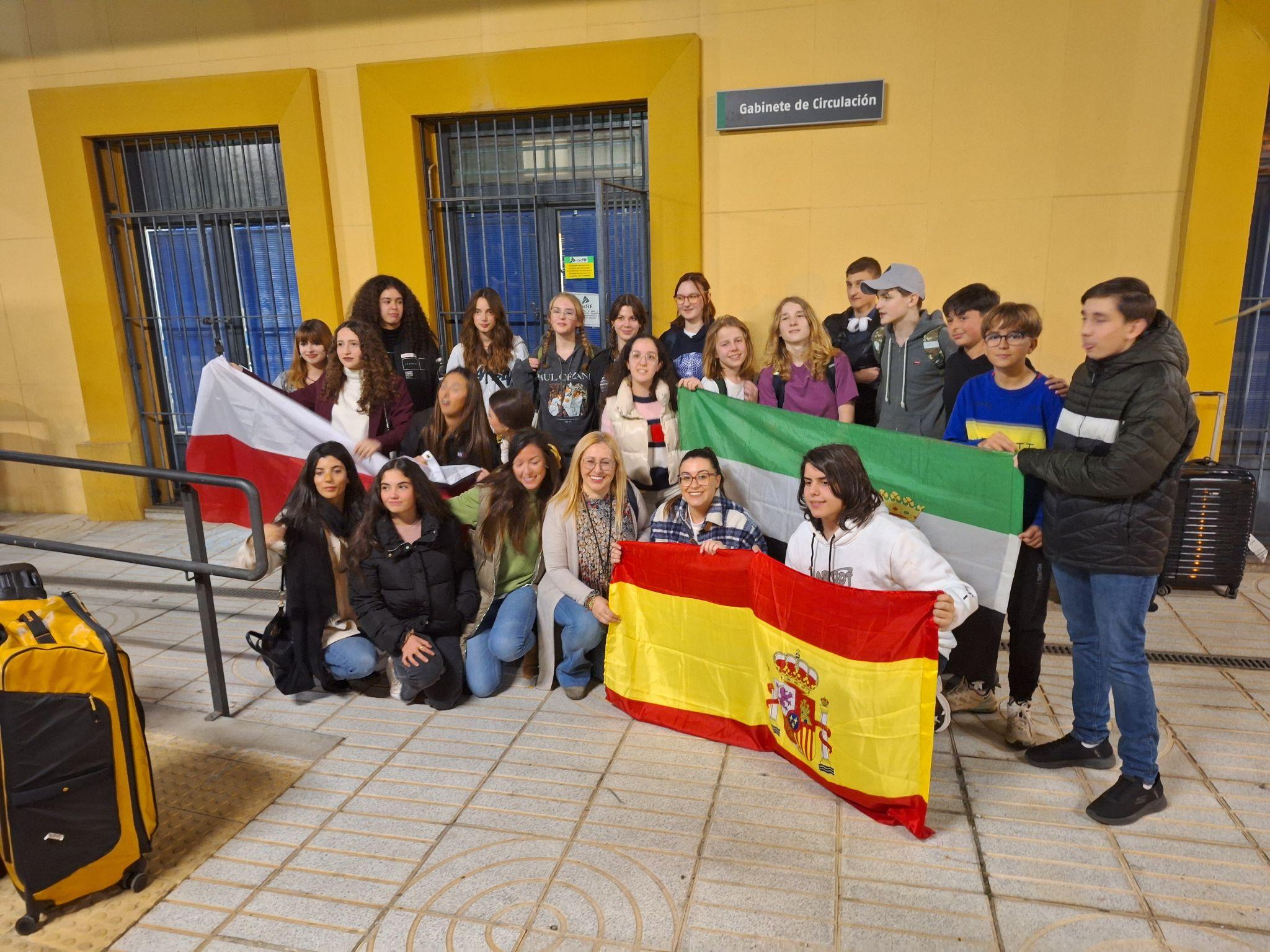 my host family
Day 3: February 19th - First day at FEC San Jose      Villanueva de la Serena
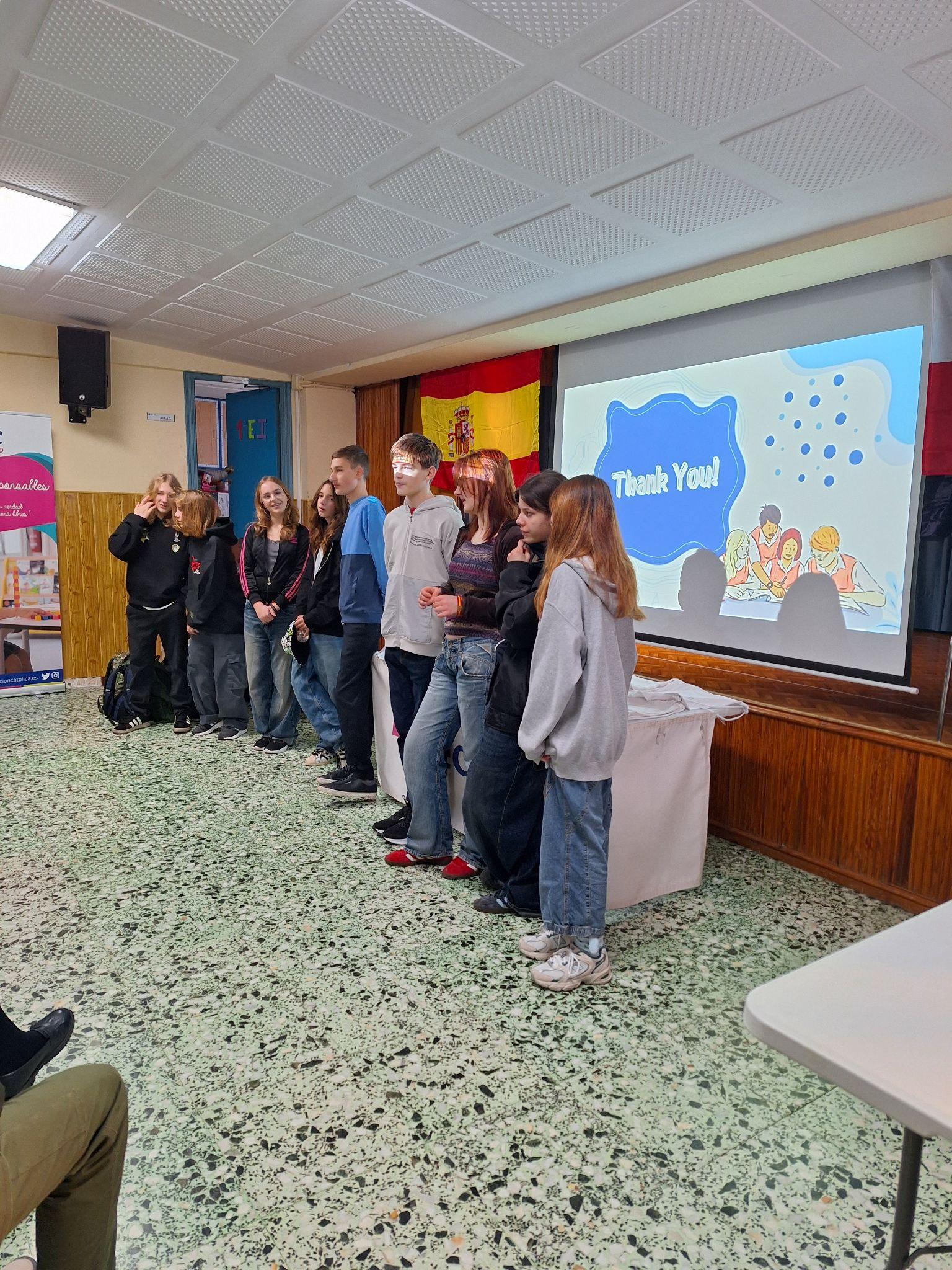 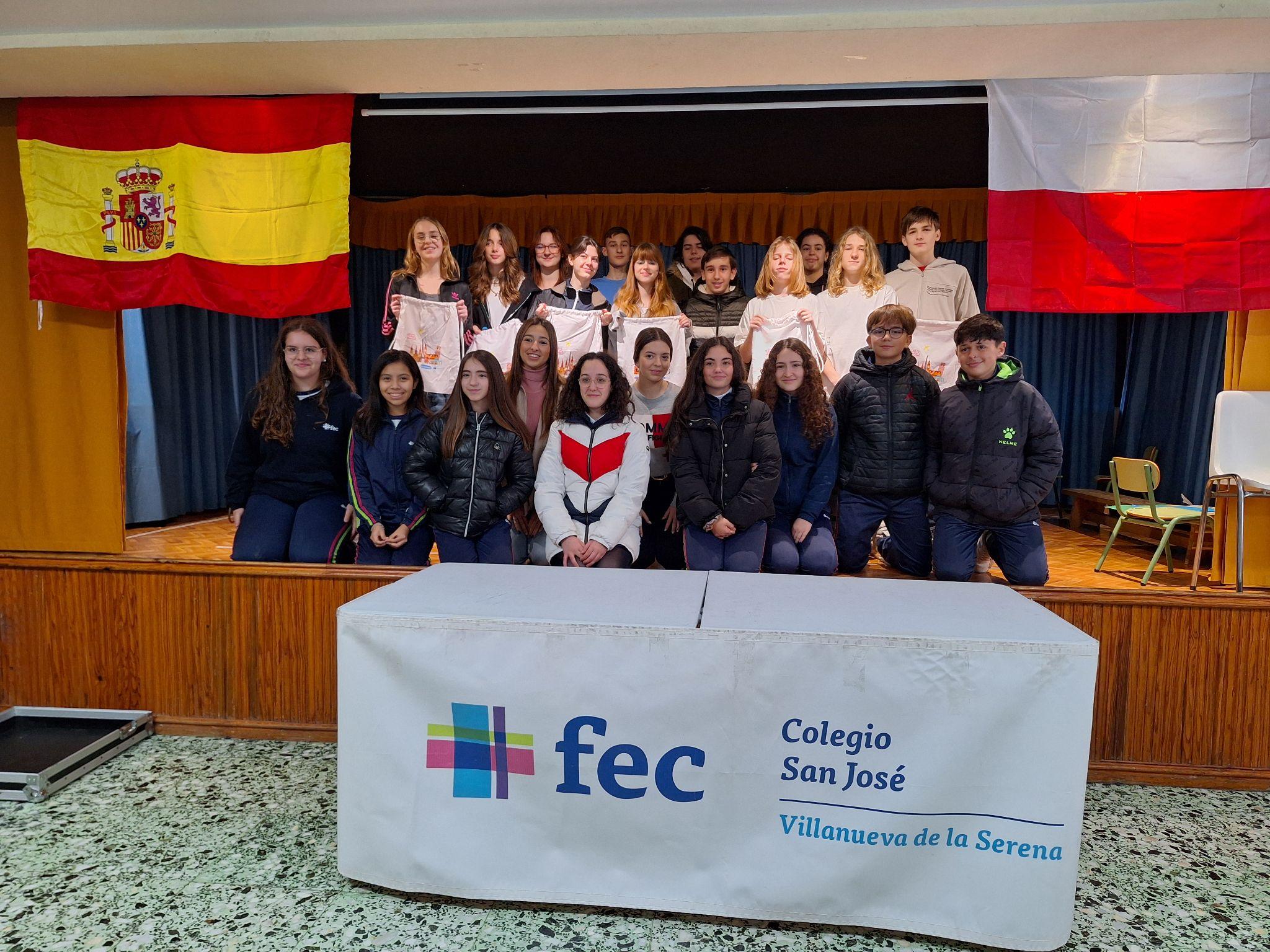 … and exploring Villanueva de la Serena on foot
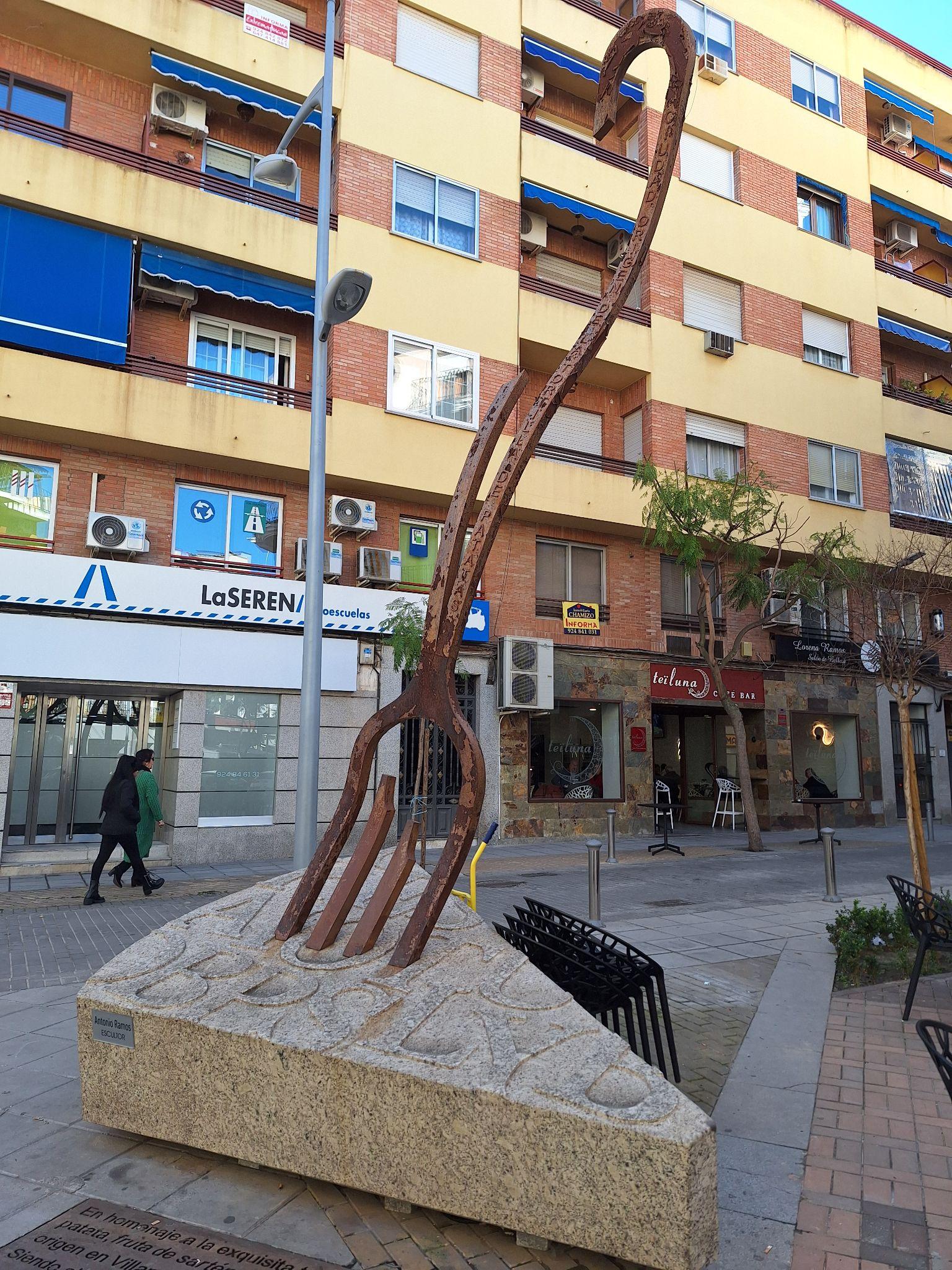 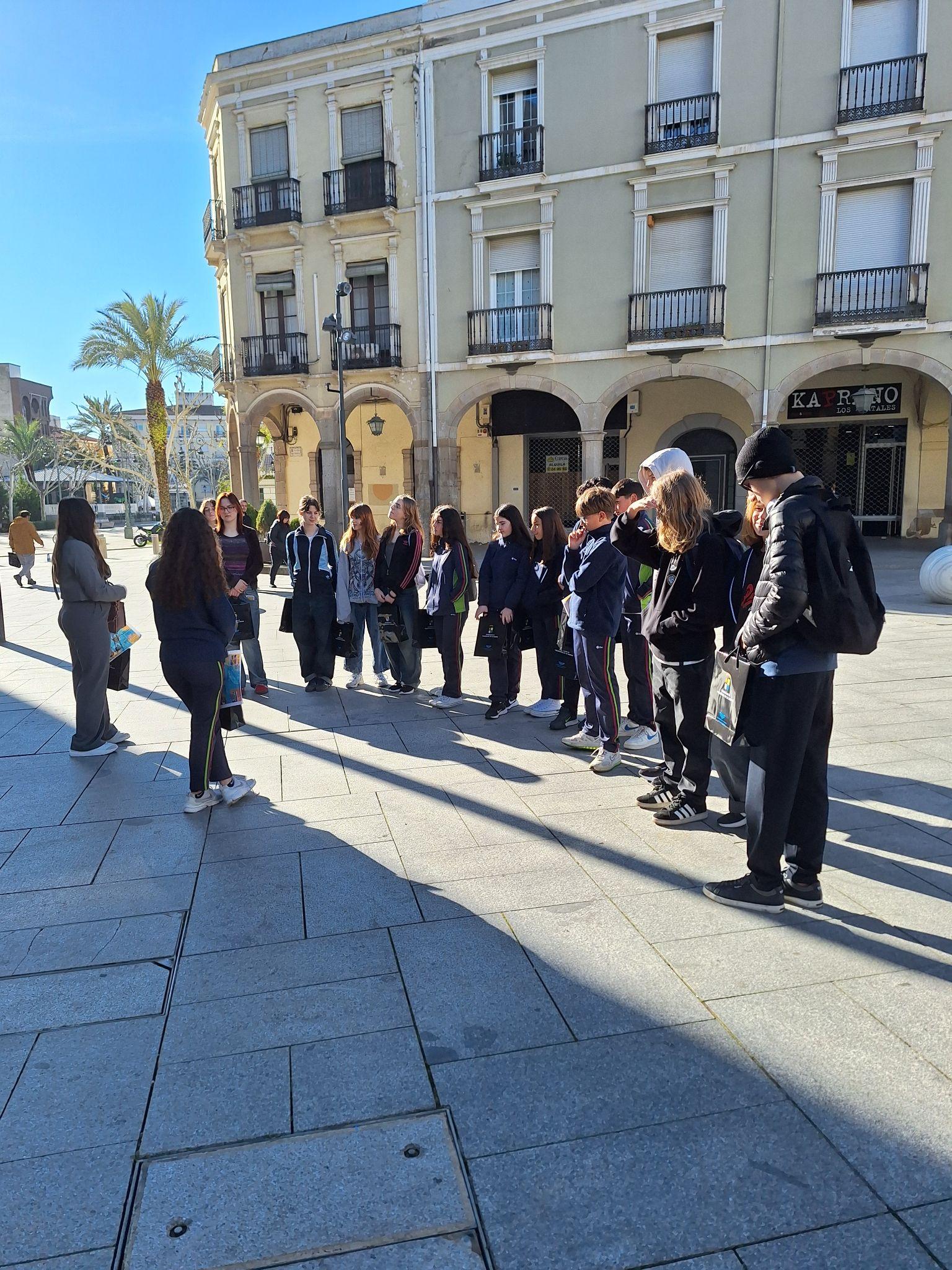 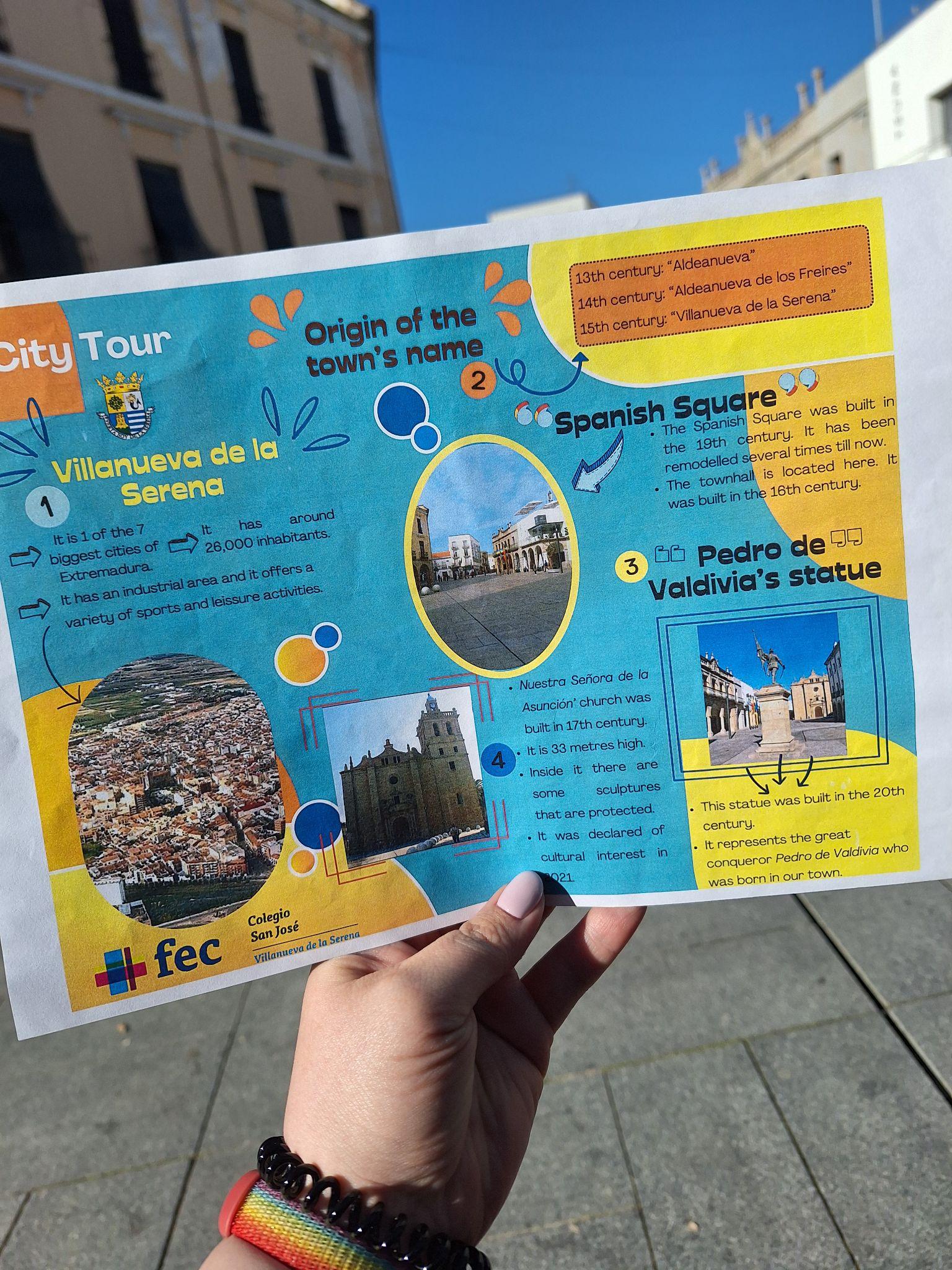 The town was small but really charming. I loved the tour and the places we visited.
Day 4: February 20th - Getting to know FEC San Jose      and its students
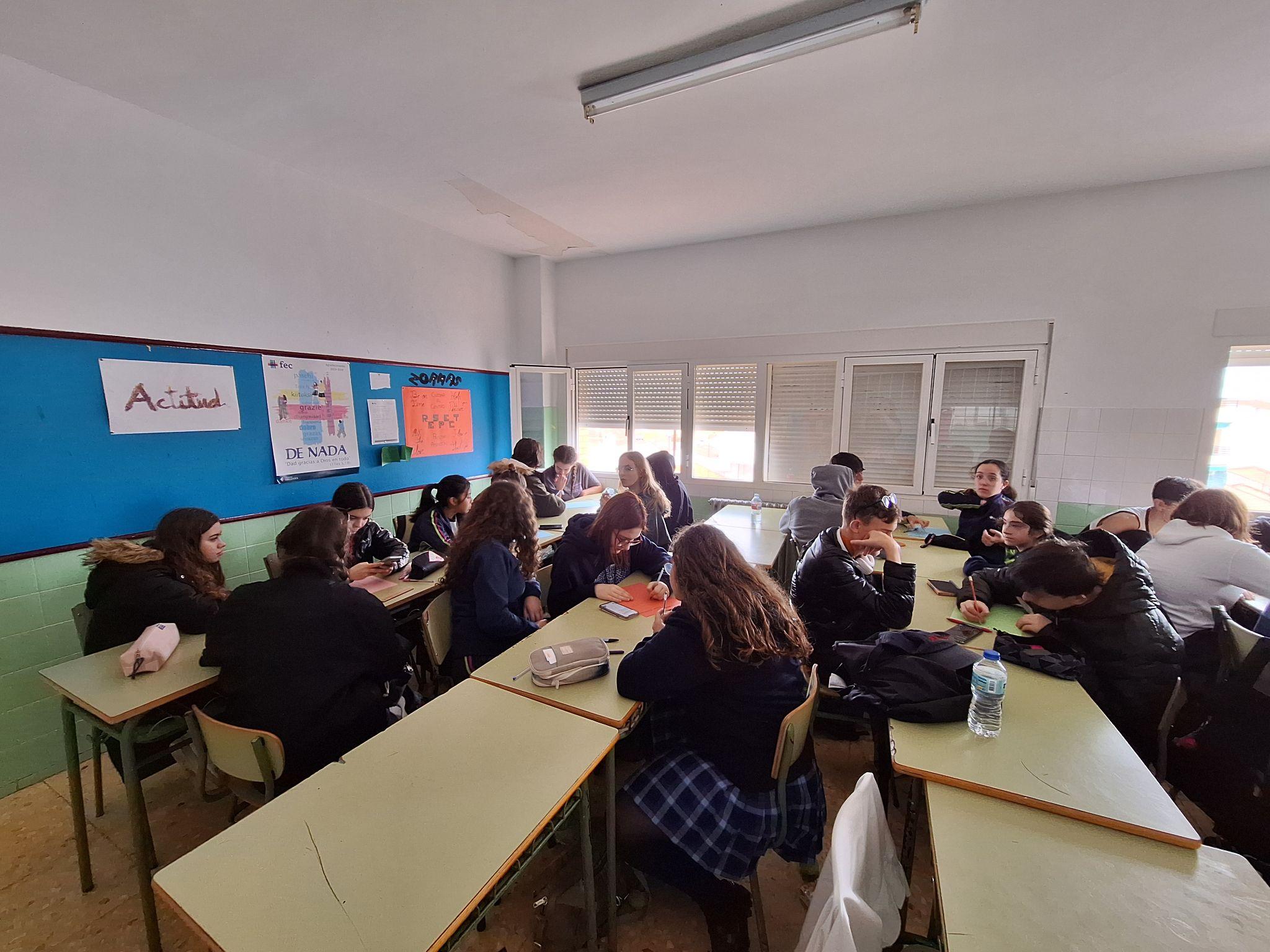 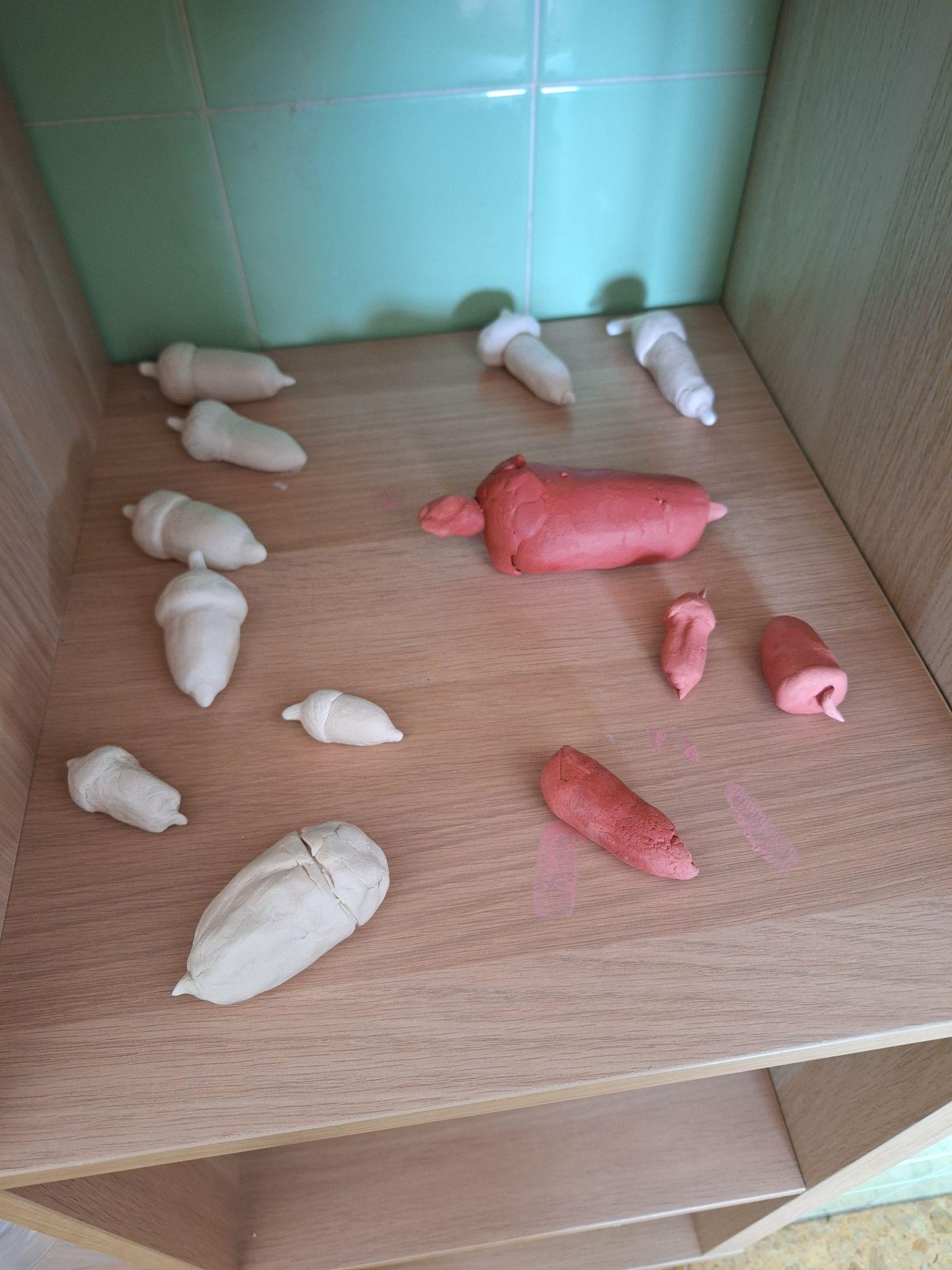 On that day we did some fun activities, like making acorns from clay:-)
Day 5: February 21st - trip to Merida
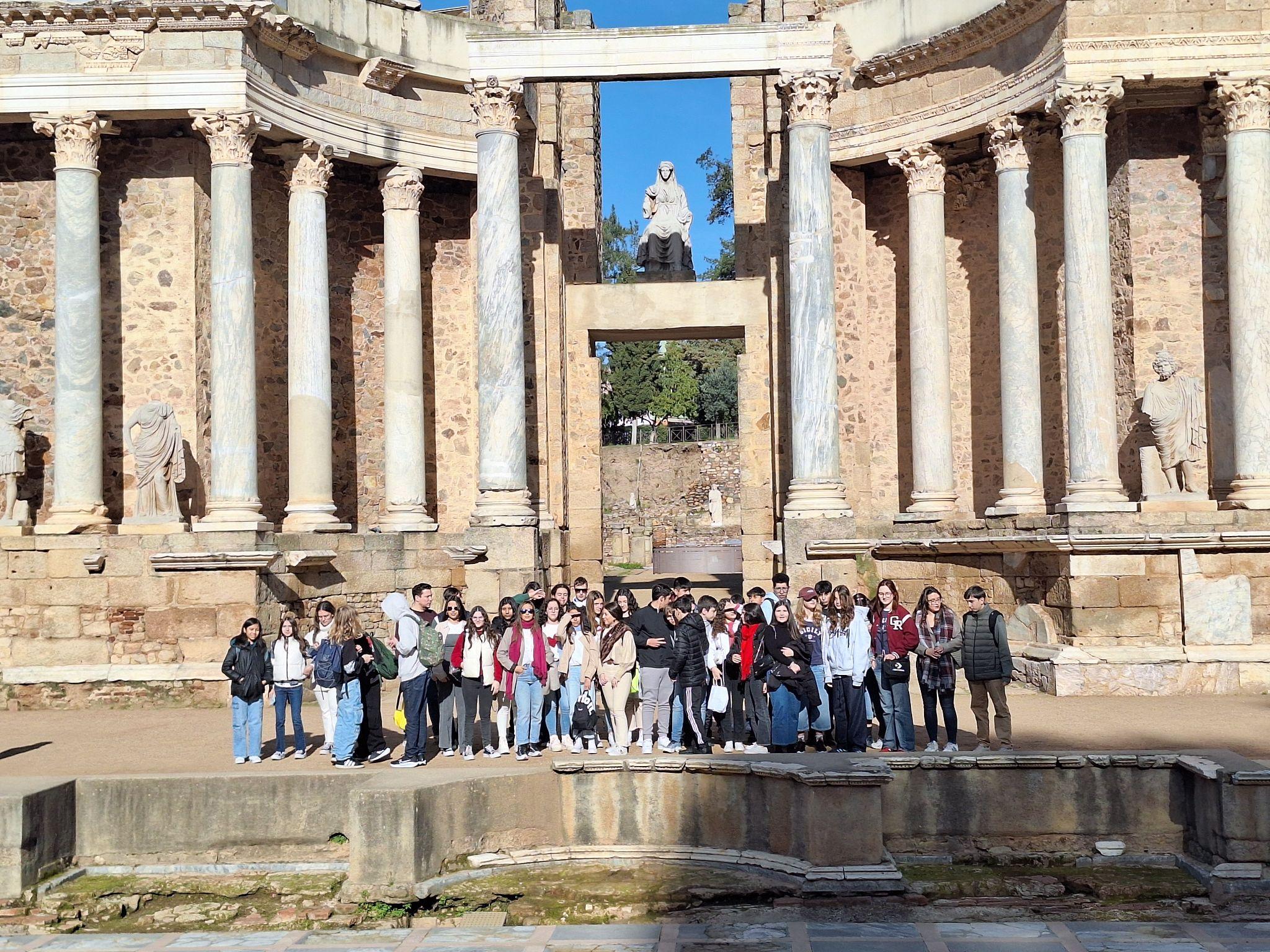 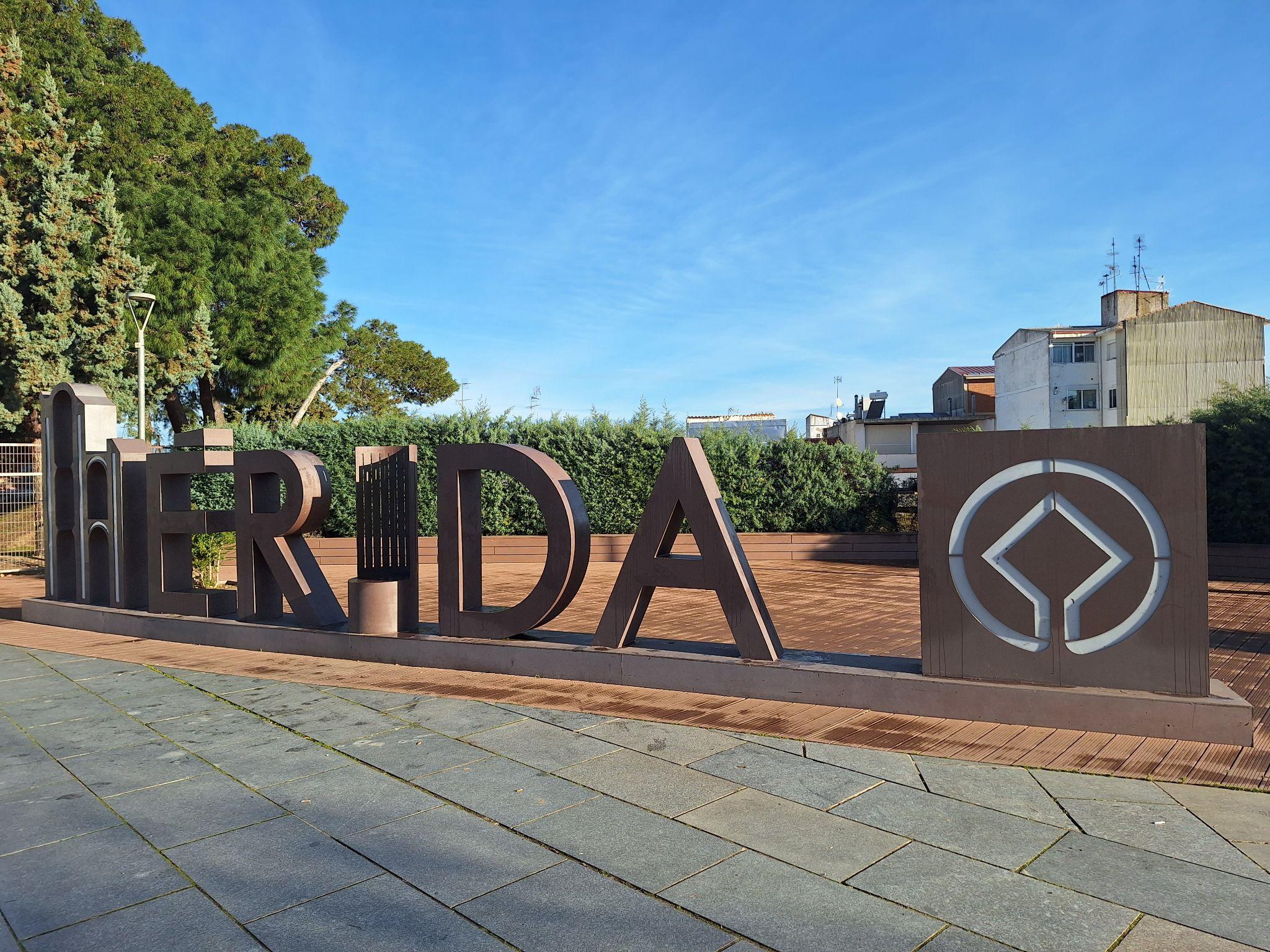 Being a fan of ancient history, I really enjoyed the beauty of this historical town, which is home to dozens of Roman ruins.
Day 6: February 22nd - Spanish feast
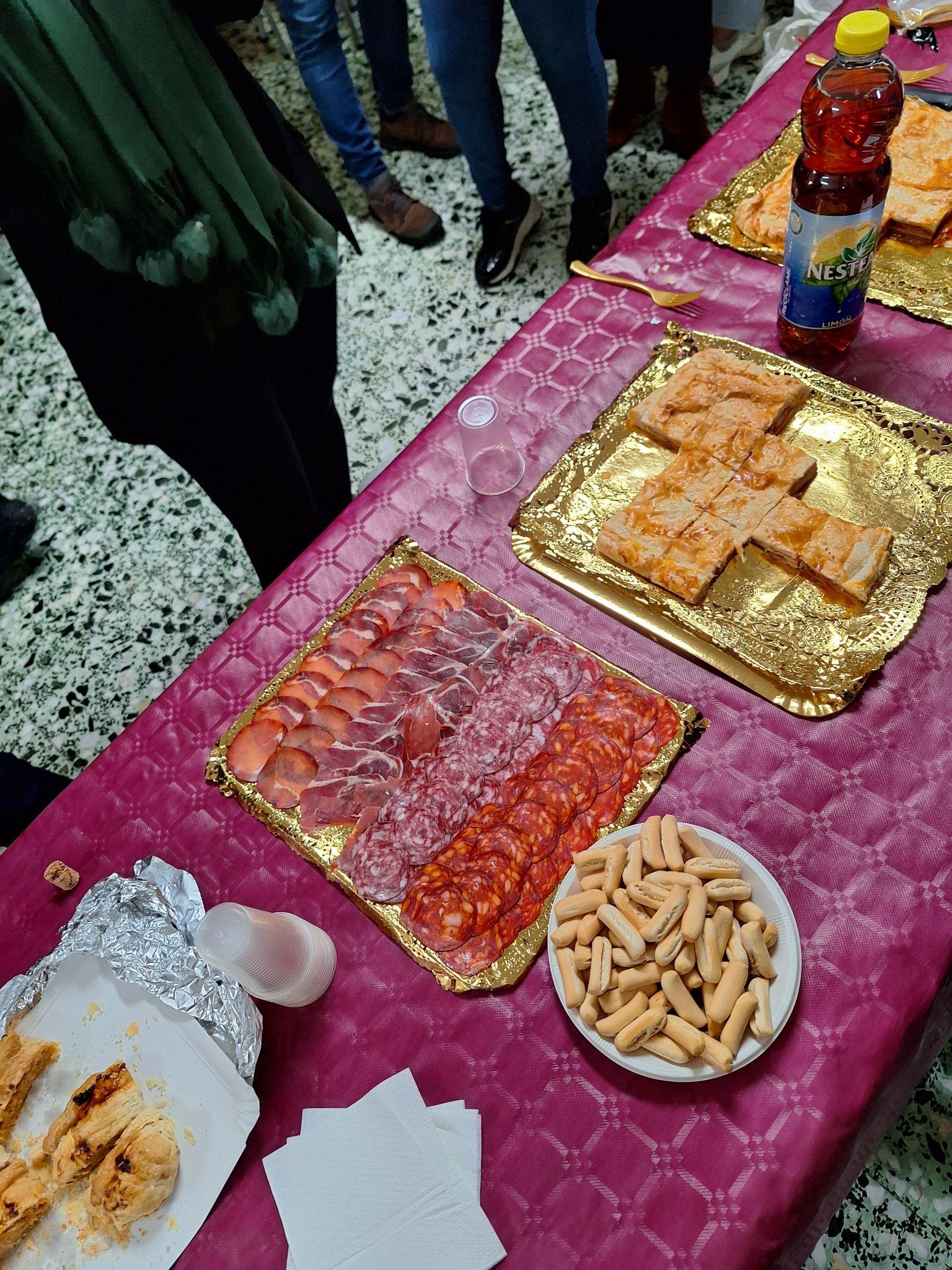 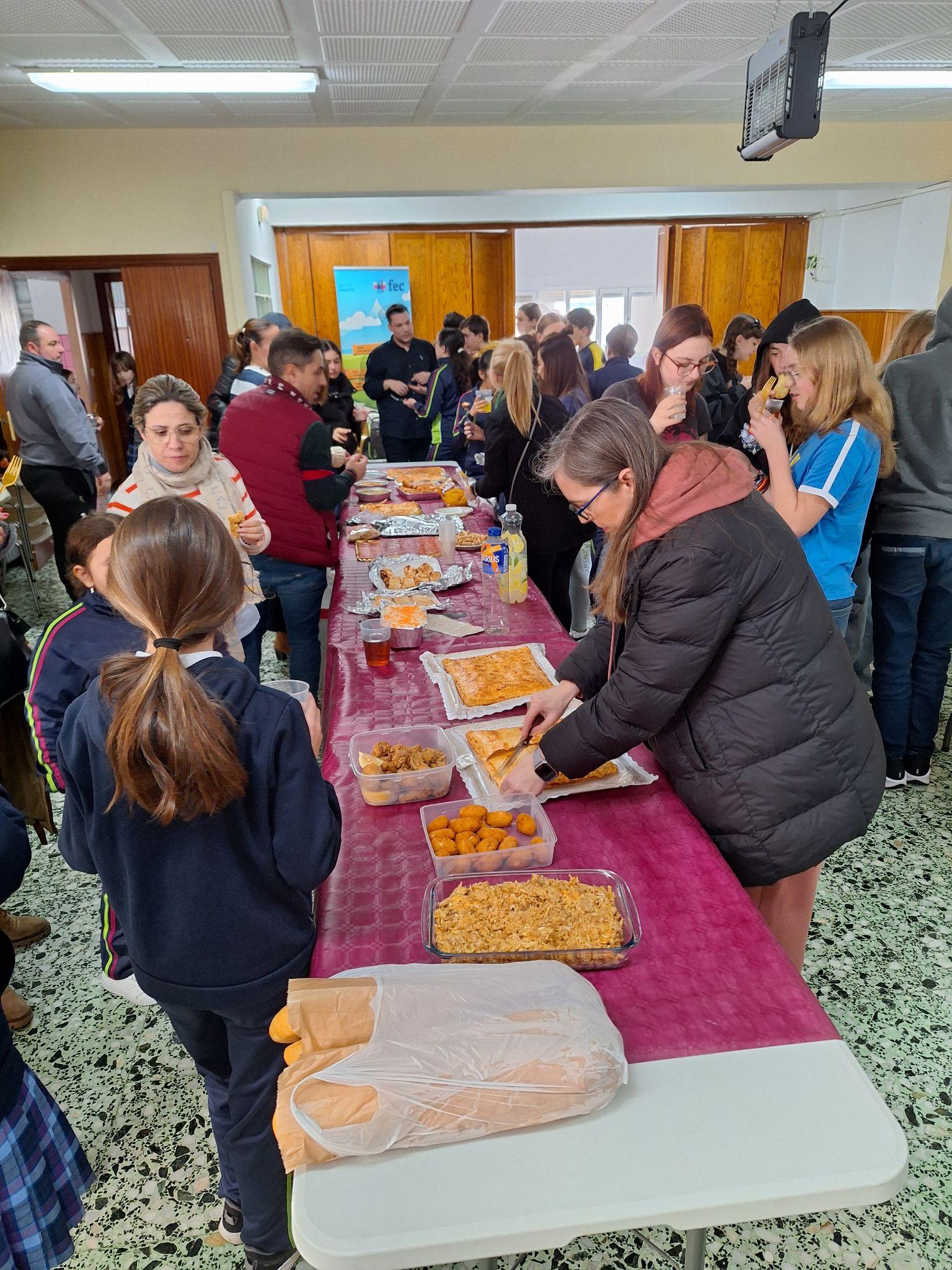 Host families prepared some delicious local specialities for us to taste.
Day 7: February 23rd - Visit to the  Mineralogical Museum
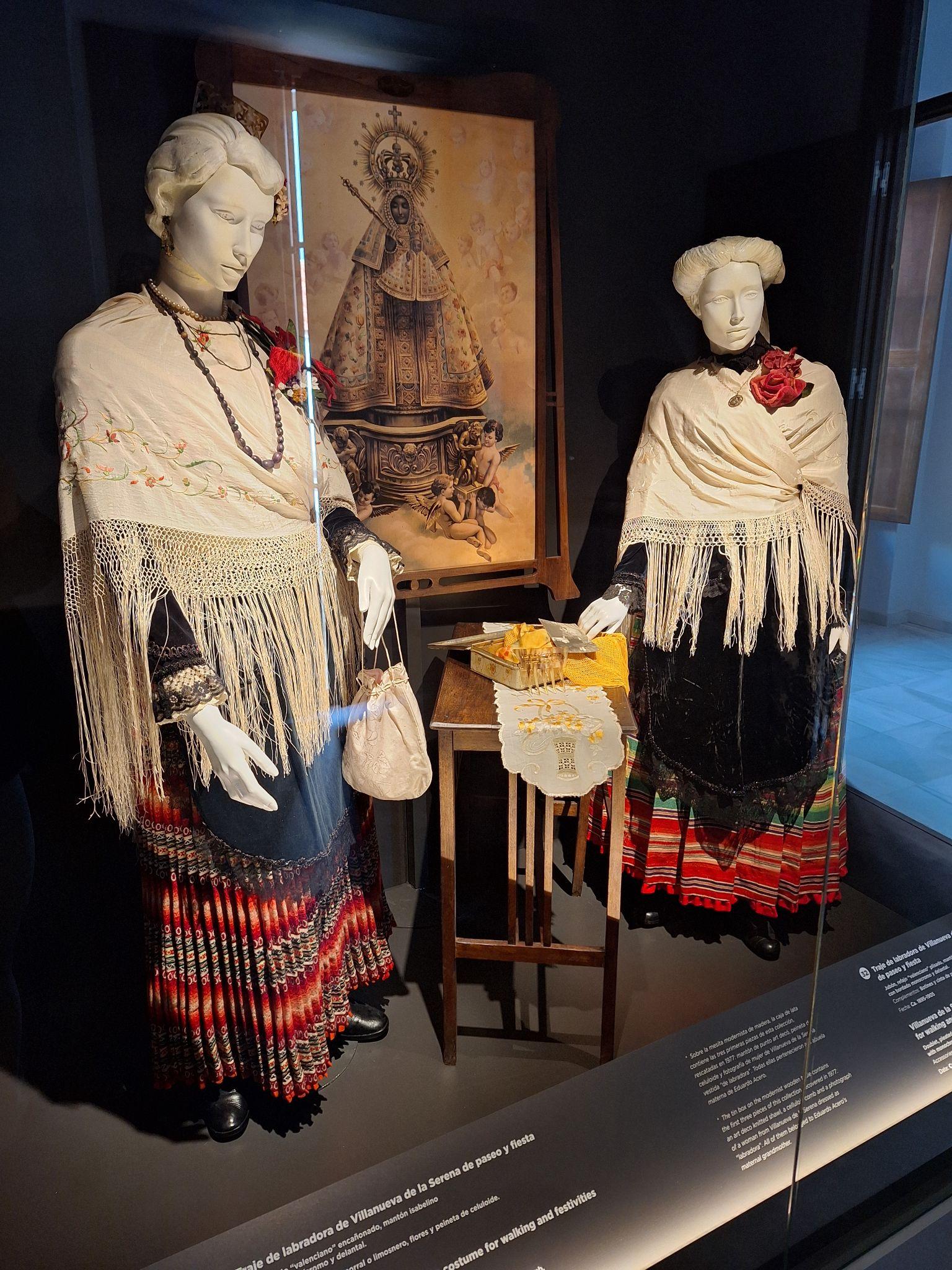 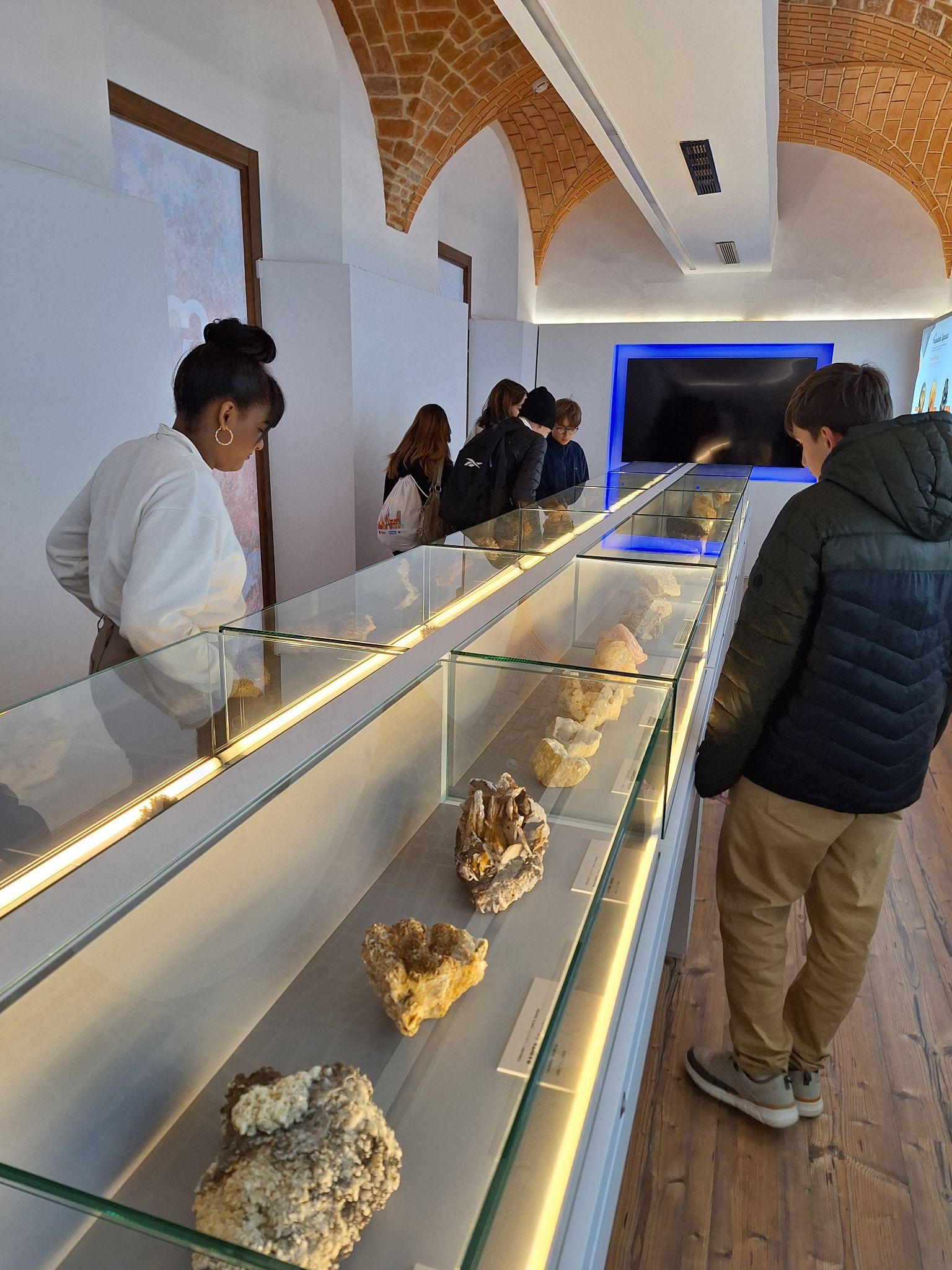 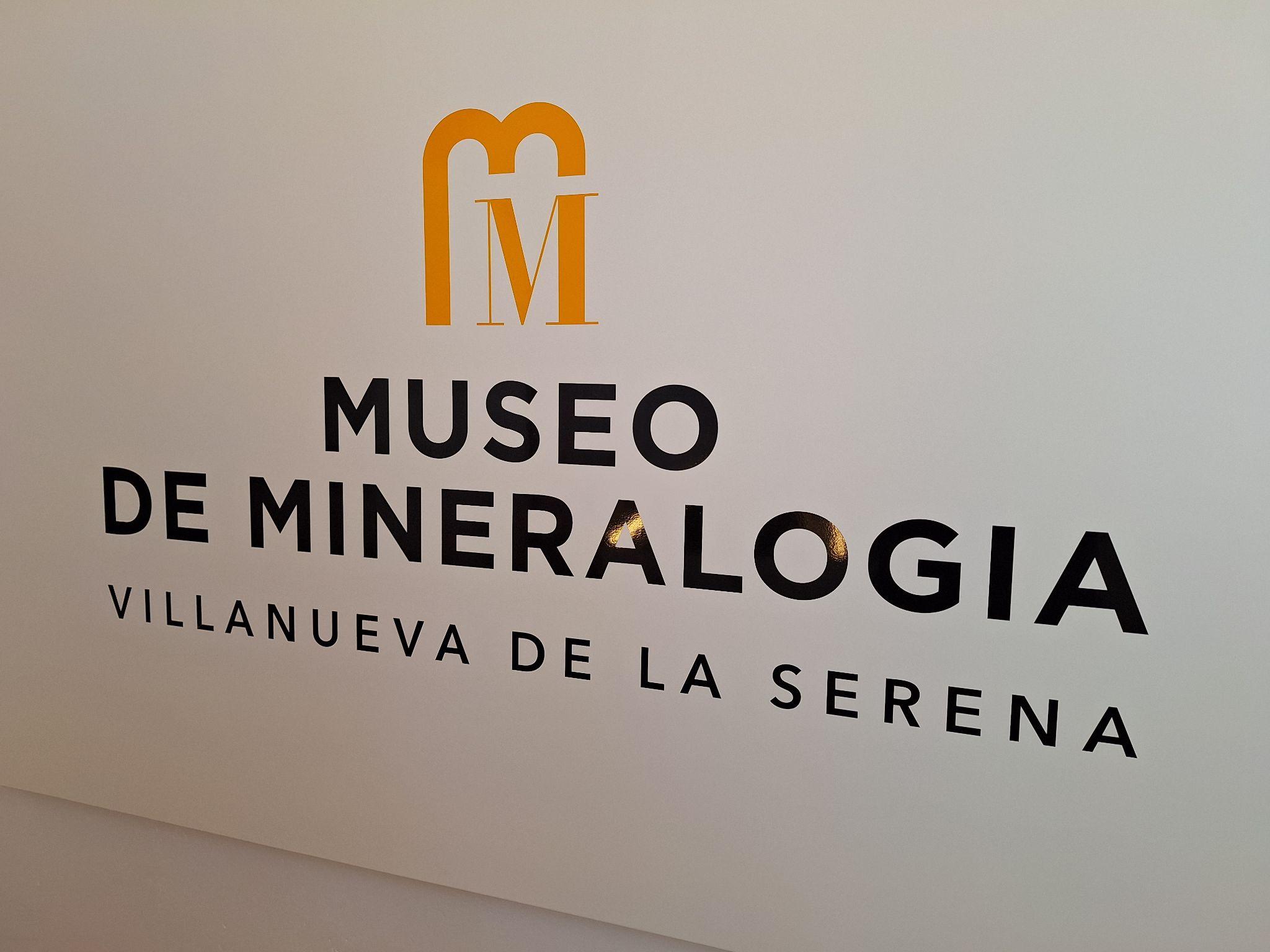 Day 8: February 24th - Time to say goodbye :-(
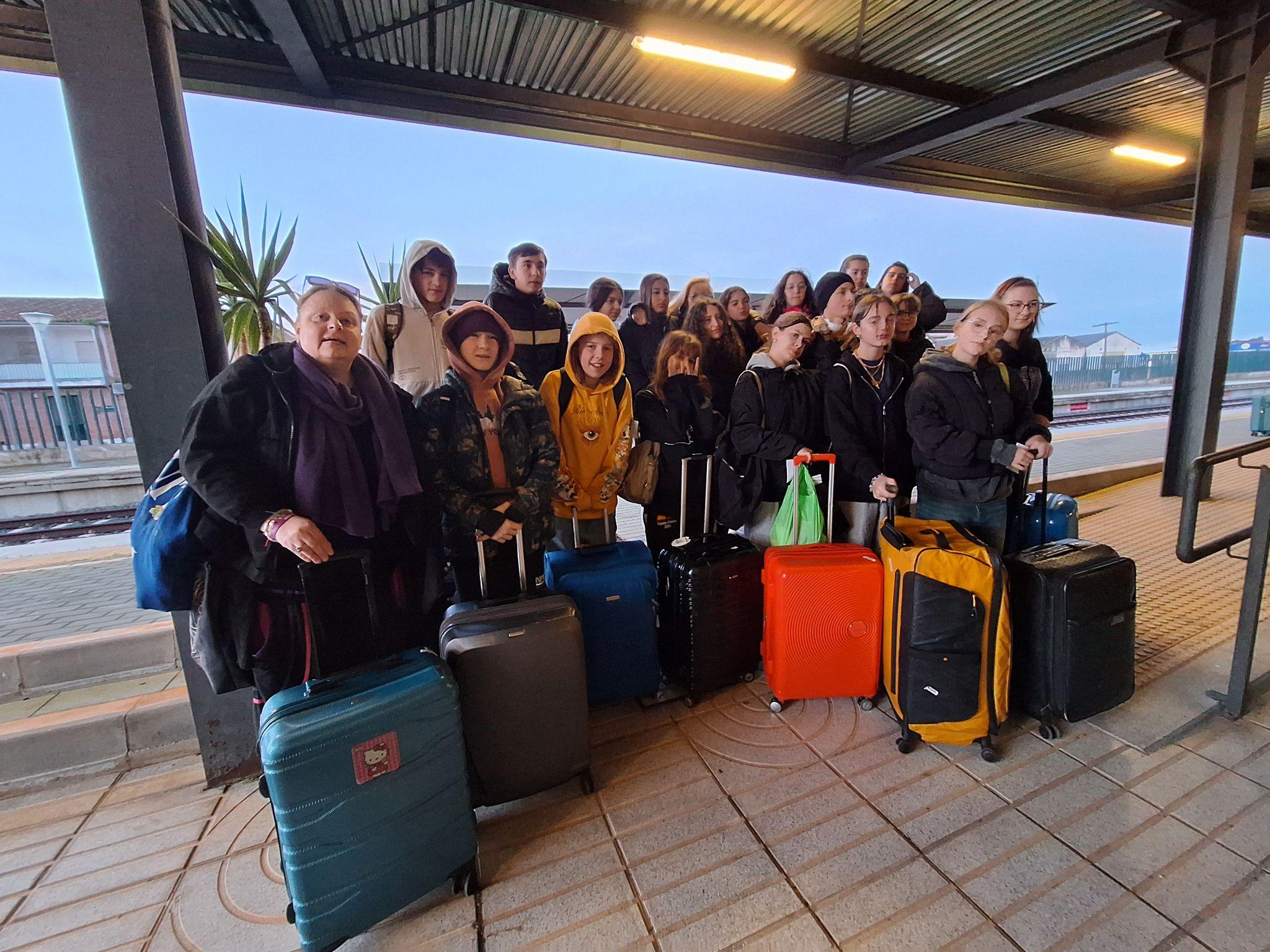 MY SUPER HOST FAMILY
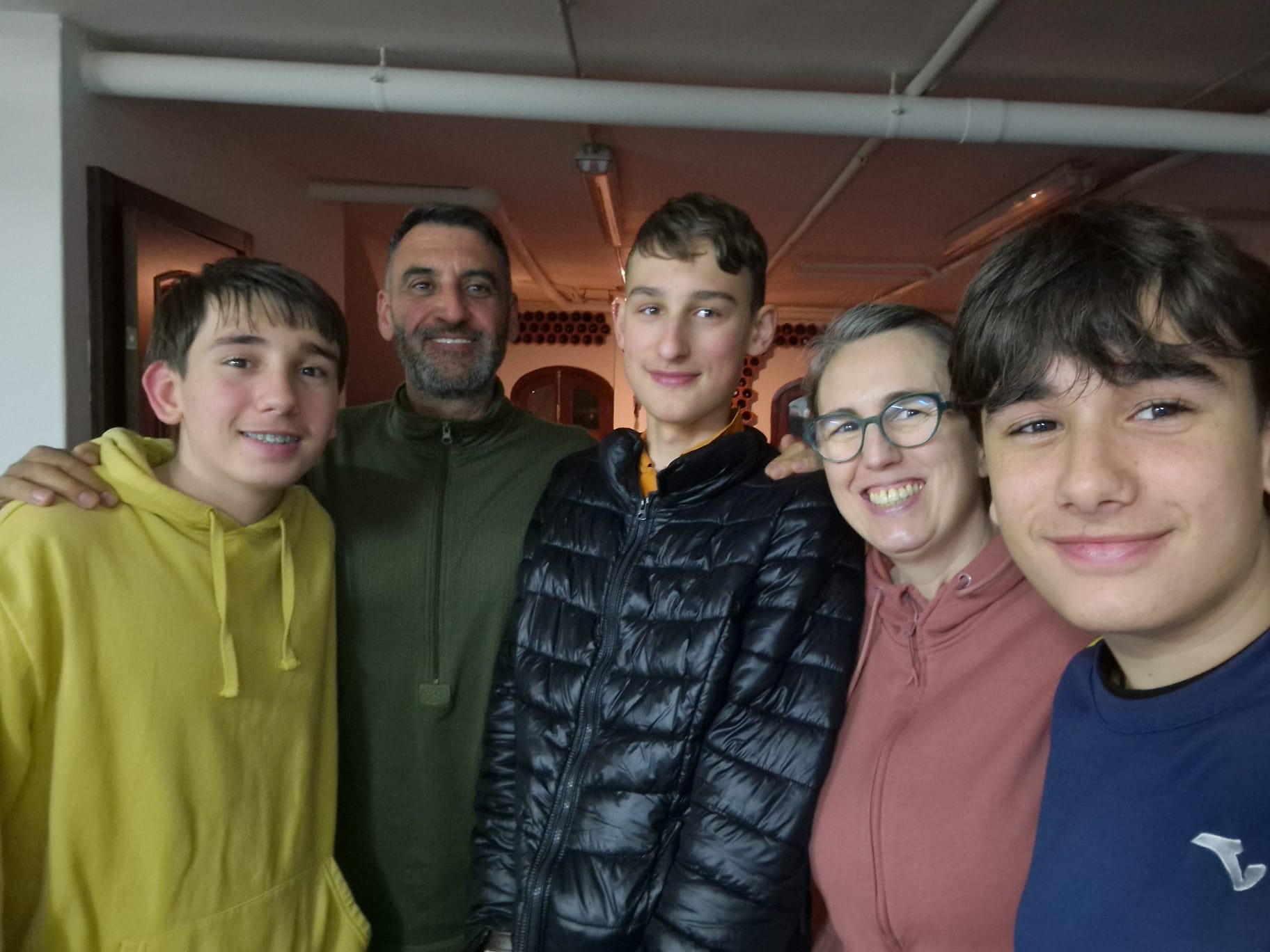 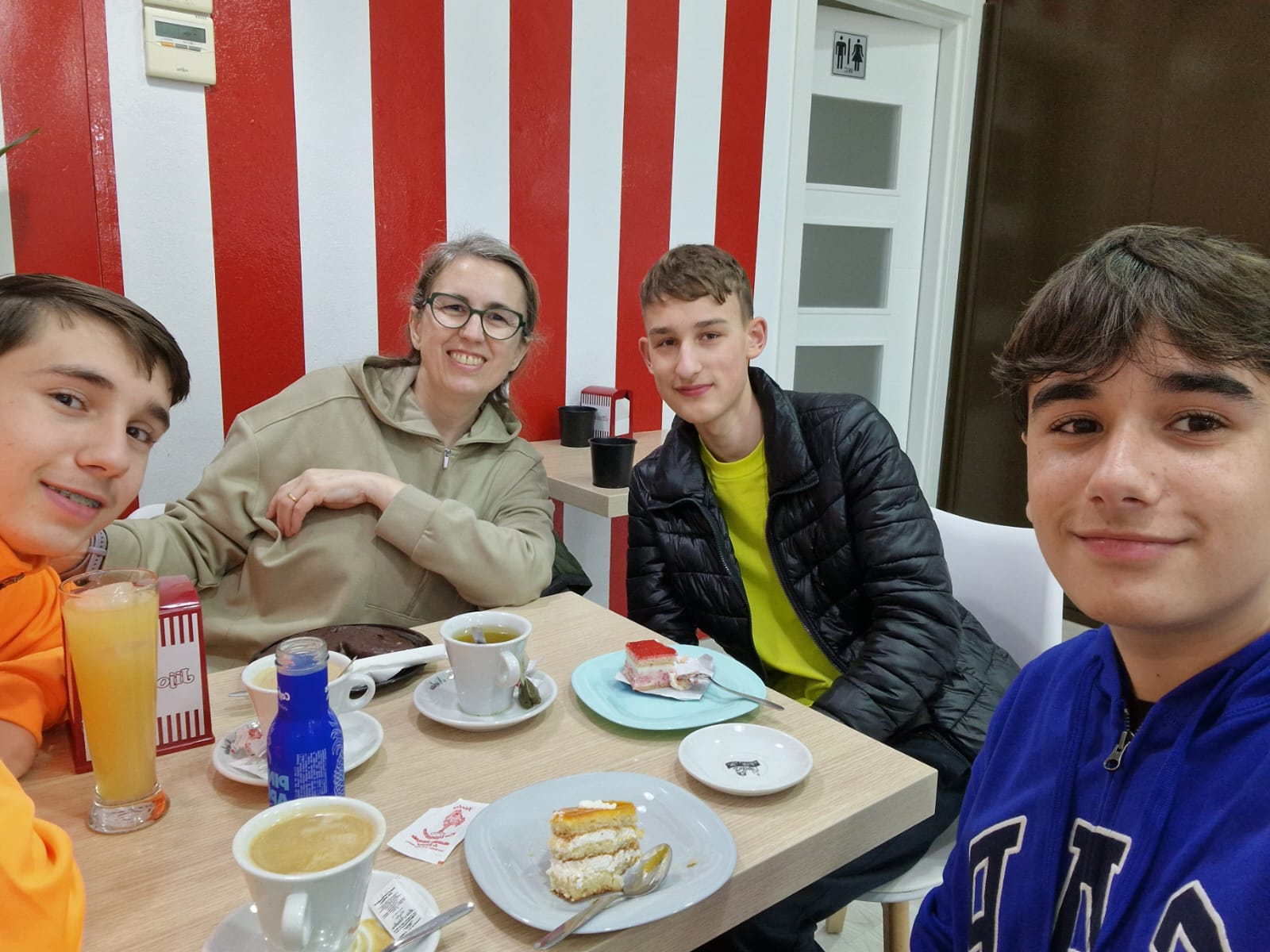 I’m really grateful to them for making me feel at home:-)
MY SUPER HOST FAMILY
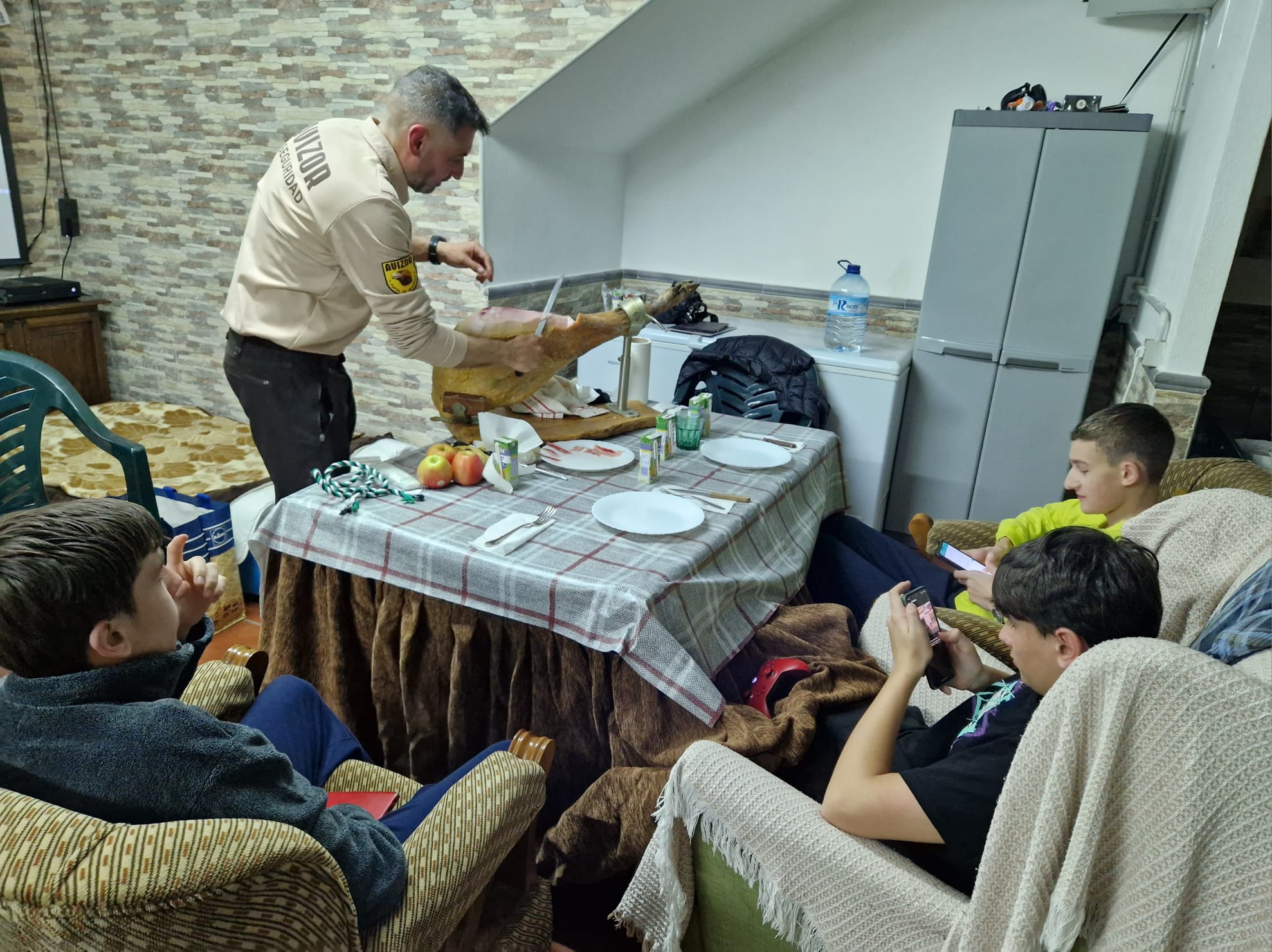 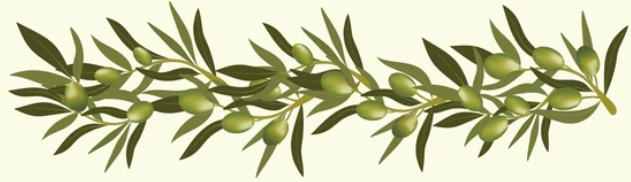 I have never eaten so much jamon in my life; and now I REALLY LOVE it!!!